USUARIOS AFILIADOS A OTROS MUNICIPIOS
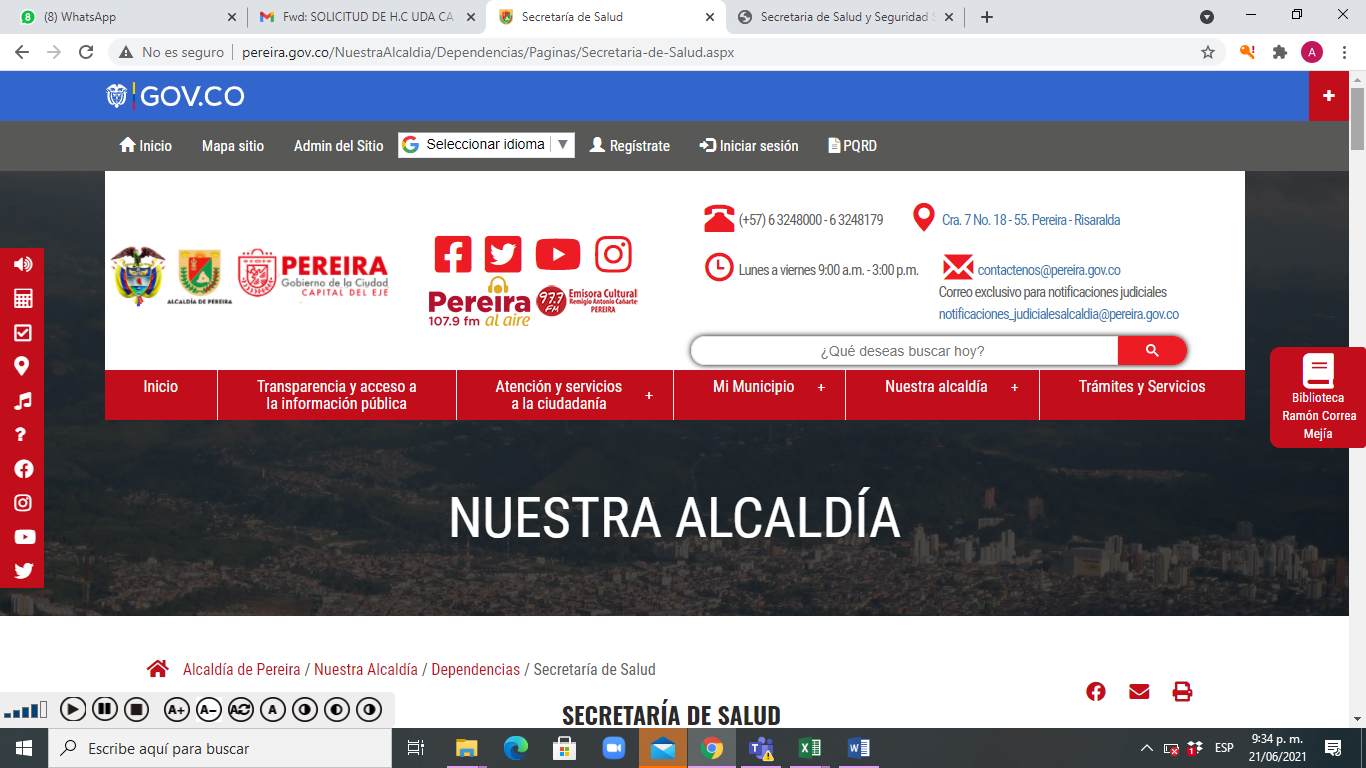 MIGRANTES
PROCESO DE AFILIACION AL SISTEMA DE SALUD
Obligatorio para realizar el proceso de afiliación debe contar con el Permiso Especial de Permanencia , posteriormente dirigirse a la Secretaria de Salud para continuar con el proceso de afiliación
NO
SI
Cuenta con ficha del sisben de la ciudad de Pereira
Se debe solicitar portabilidad a la Eps del municipio en el que esta afiliado mientras se adelanta el tramite en la ciudad de Pereira
Acercarse a la Secretaria de la Salud de Pereira con un recibo de servicios públicos original y  ya cancelado + fotocopia de la cedula
SI
NO
Cuenta con ficha del sisben
Se realiza la afiliación a la EAPB Asmet Salud o Coosalud del régimen subsidiado en la Secretaria de Salud